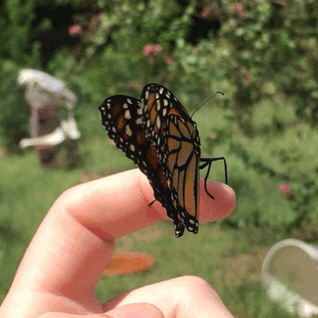 মালটিমিডিয়া ক্লাসে 
সকলকে স্বাগতম
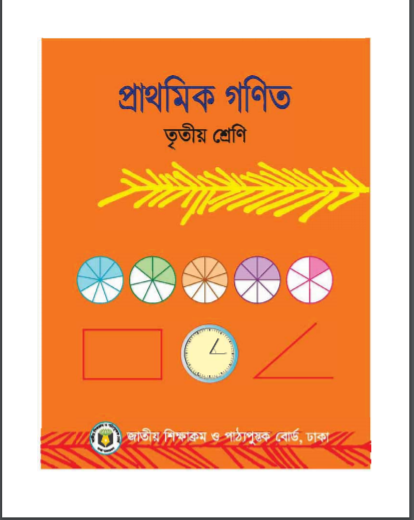 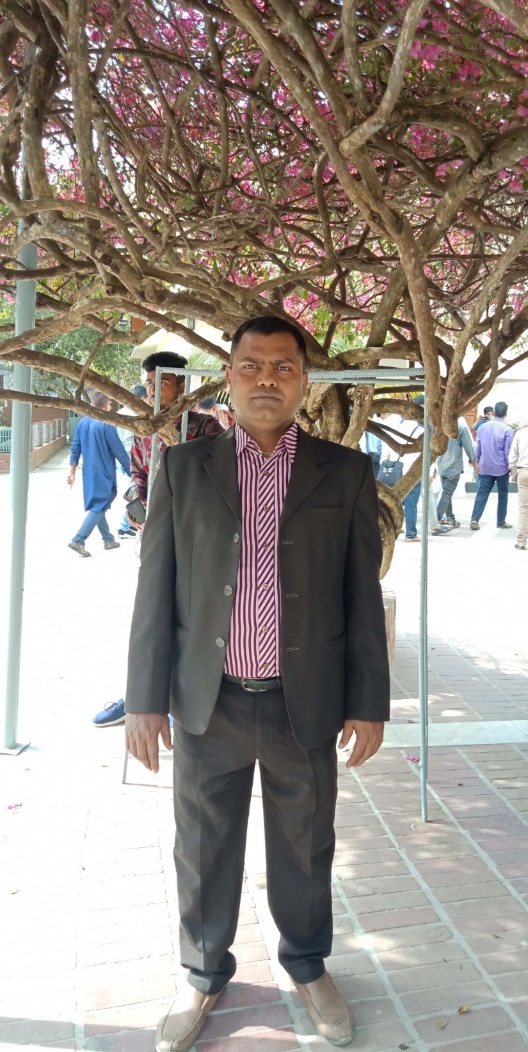 পরিচিতি
শ্রেণিঃ৩য়  
বিষয়ঃ প্রাথমিক গণিত 
পাঠ শিরোনামঃ ভাগ
পাঠ্যাংশঃ(৬৮পৃষ্ঠা) 
অধ্যায়ঃ ৫ । 
সময়ঃ ৫০ মিনিট
বিপ্লব কুমার দাস
সহকারি শিক্ষক
লুটিয়া সরকারি প্রাথমিক বিদ্যালয়
লোহাগড়া, নড়াইল।
০১৭১৬৫৬১৪৯৭
শিখনফল
পাঠশেষে শিক্ষার্থীরা -
১৩.১.২ তিন অঙ্কের সংখ্যাকে এক অঙ্কের সংখ্যা দ্বারা ভাগ করতে পারবে (নামতা ব্যবহার করে)।
এসো আমরা একটি ভিডিও দেখি…
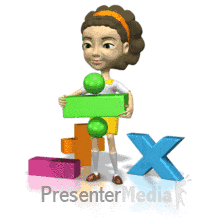 দেখতো এটা কিসের ছবি?
আজকের পাঠ
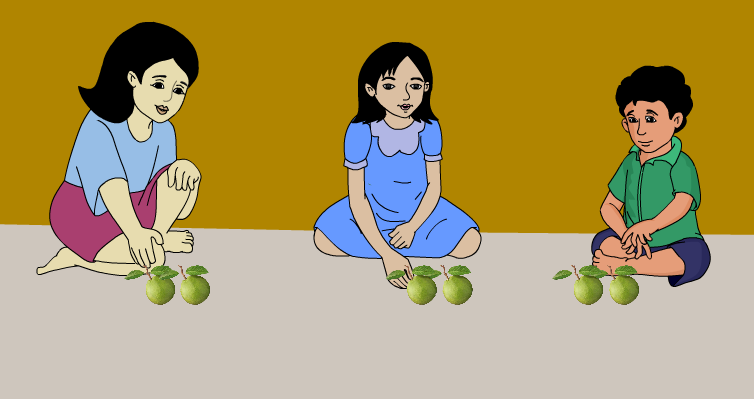 ভাগ
পূর্বজ্ঞান যাচাই
শিক্ষার্থীরা 1 থেকে ১০ পর্যন্ত নামতা পারে কি না যাচাই করবো।
এবার ছোট ছোট কয়েকটি ভাগ অংক সংক্ষিপ্ত সময়ে করতে দিবো।
(গ)৩৬÷৪
(ক)১৪÷২
(খ)৪২÷৭
(ঘ)৪০÷৫
যেভাবে আমি ভাগ অংক শেখাবো
প্রথমে বাস্তব উপকরনঃ কাঠির মাধ্যমে-
অর্ধবাস্তব উপকরণ আমের সাহায্যে-
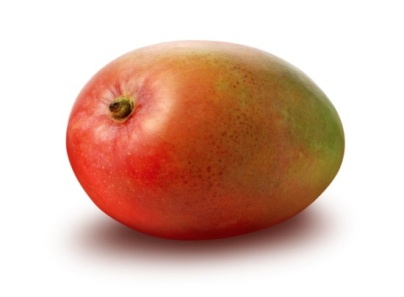 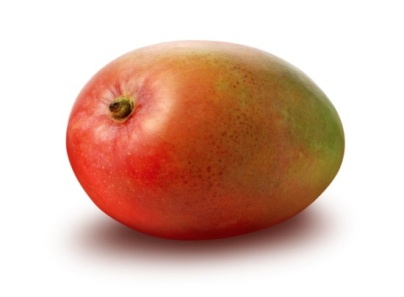 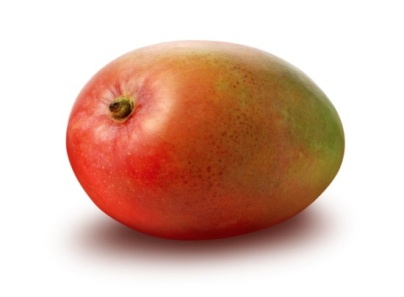 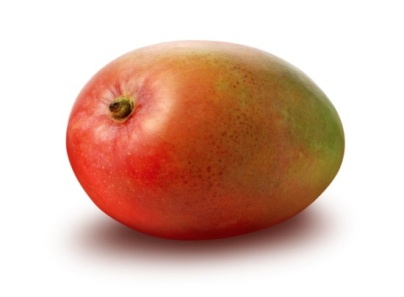 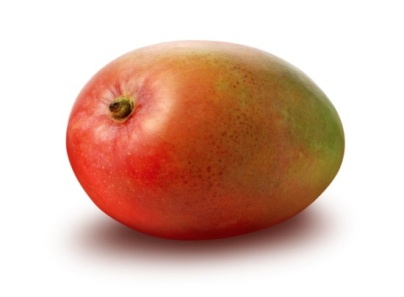 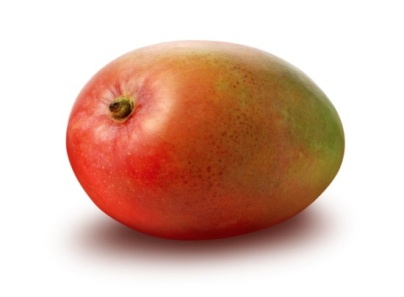 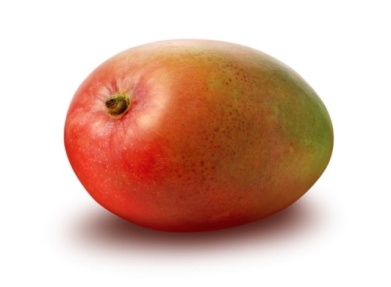 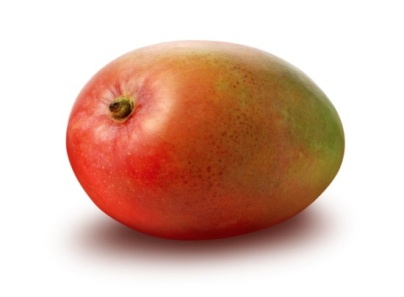 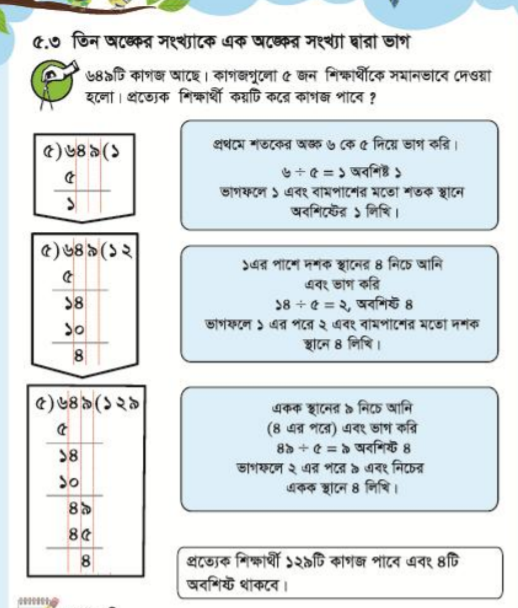 এসো বইয়ের ৬৮ পৃষ্ঠা লক্ষ্য করিঃ
আর একটি ভাগ কিভাবে 
করা হয়েছে লক্ষ্য করিঃ
3)৭১৫(২৩৮  
৬   
  ১১
   ৯
     ২৫
     ২৪
      ১
আর একটি ভাগ কিভাবে 
করা হয়েছে লক্ষ্য করিঃ
3)৯৬২(৩২০  
৯   
  ৬
   ৬
     ২
     ০
      ২
আর একটি ভাগ কিভাবে 
করা হয়েছে লক্ষ্য করিঃ
৪)৬৮৩(১৭০  
৪   
  ২৮
  ২৮ 
        ৩
         ০
         ৩
8
4
27
53
40
27
24
  3
উঃ ভাগফল 53,
ভাগশেষ 3
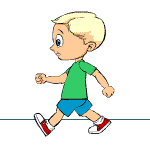 একক কাজ
জোড়ায় কাজ
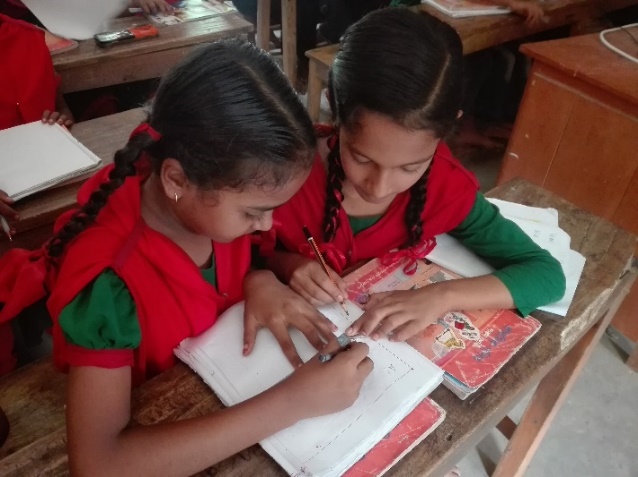 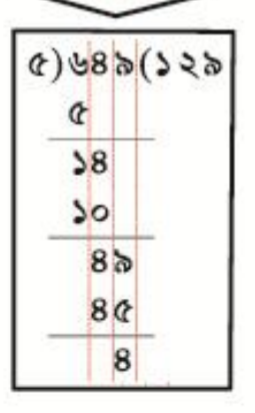 ক. এখানে ভাজ্য কোনটি?
খ. এখানে ভাগফল কোনটি?
গ. এখানে ভাজক কোনটি?
ঘ. এখানে ভাগশেষ কোনটি?
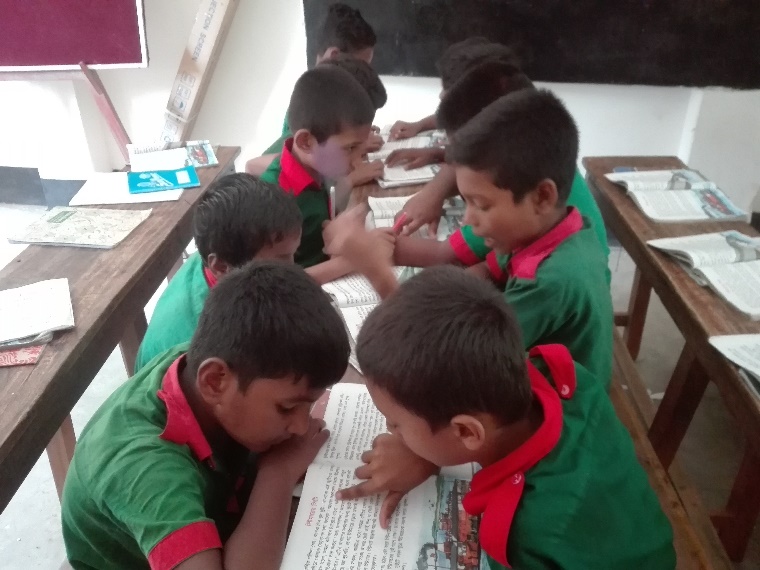 দলীয় কাজ
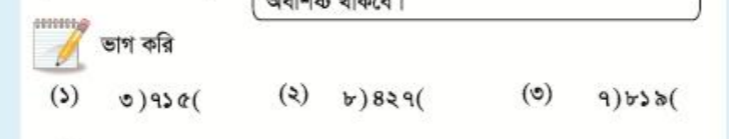 মৌখিক মূল্যায়ন
সঠিক উত্তরটি খাতায় লেখ
১। ২২ ÷ ৫ =
৪ / ৩  / ২
ভাগফল
৫ / ৩  / ৪
২। ১৩ ÷ ৩ =
ভাগফল
৩। ১৫ ÷ ৫ = ৩
এখানে ভাজ্য ৩ / ৫ / ১৫
মূল্যায়ন
১।৪)৭০৫(
২।৭)৩৯০(
৩।৬)৯৩১(
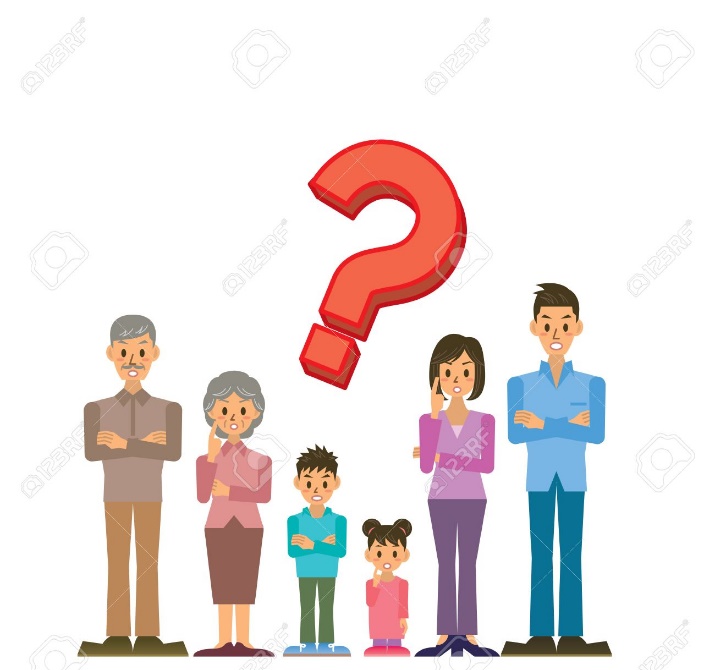 বাড়ির কাজ
শ্রেণিতে ৪১2 জন শিক্ষার্থী আছে। প্রত্যেক বেঞ্চে ৩ জন করে শিক্ষার্থী বসতে পারে। তাদের জন্য কতগুলো বেঞ্চের প্রয়োজন হবে।
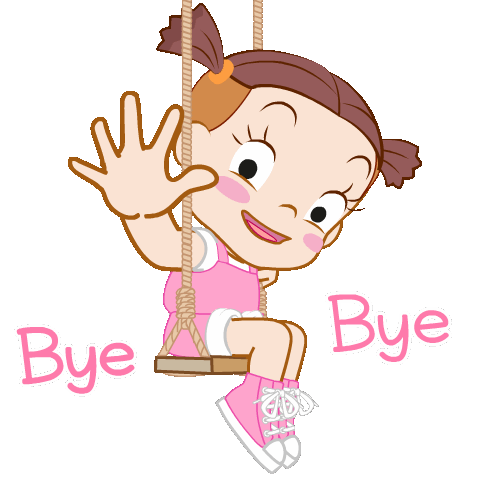